Let’s do some more research!
How will the next research project be like the last project?
How will the next research project be different from the last project?
Topic: Earth Day – Making the World a Better Place by Protecting Our Precious Planet                                      (Earth Day is celebrated in April)
Instead of a PowerPoint, you will present your information creatively using Poetry                                     (April is also Poetry Month)
You will work in a group
I, Ms. Smith, will NOT give you websites to use for research. You will be responsible for selecting good websites
You will get your information from the Internet (report to the computer lab and/or bring Blended Learning devices to library)
Theme: Making the World a Better Place
Let’s do some more research!
How will the next research project be like the last project?
How will the next research project be different from the last project?
Topic: Earth Day – Making the World a Better Place by Protecting Our Precious Planet                                      (Earth Day is celebrated in April)
Instead of a PowerPoint, you will present your information creatively using Poetry                                     (April is also Poetry Month)
You will work in a group
I, Ms. Smith, will NOT give you websites to use for research. You will be responsible for selecting good websites
You will get your information from the Internet (report to the computer lab and/or bring Blended Learning devices to library)
Theme: Making the World a Better Place
Group Research Project: Earth Day“Making the World a Better Place by Protecting Our Precious Planet”
TOPICS
Pollution:
Land Pollution
Air Pollution
Water Pollution
Light Pollution
Oil Spills
Farmers Market
Energy Conservation
Reduce, Reuse, Recycle
Endangered Animals and Ecosystems
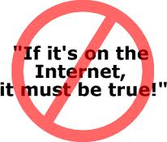 When getting information from the Internet…
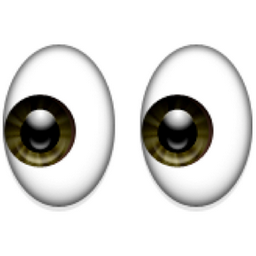 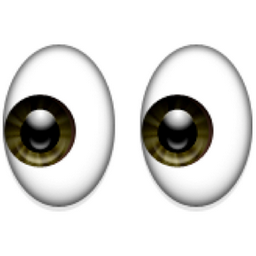 Look for the TRUTH!
What makes a website “good?”
The Five W’s of Internet Evaluation
Who?
What?
Where?
When?
Why?
Where did the author get the information from? 
***
Facts based on research. NOT OPINIONS
WHO is the author and is he or she an expert?

***
The author knows what s/he is talking about.
Does the website have WHAT information I need?
***
The website has what I am looking for.
WHEN was the information last updated?
***
The information is up-to-date…NOT OLD.
WHY is the website useful, or not?

***
I can explain the who, what, when, and where.
Topic: Land Pollution
What information am I looking for?

What is land pollution?
What causes land pollution?
What are the effects of land pollution?
How can we prevent land pollution?